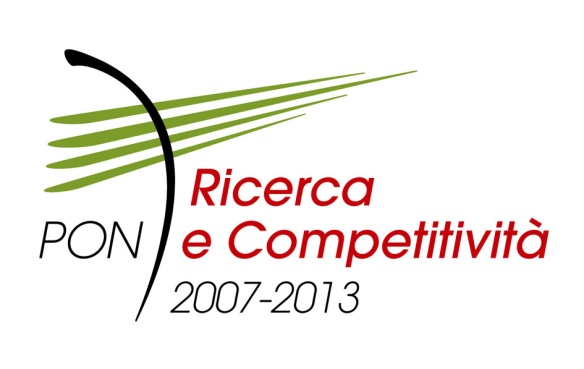 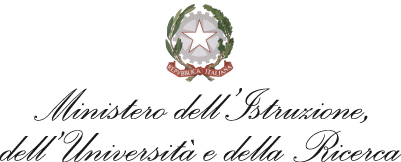 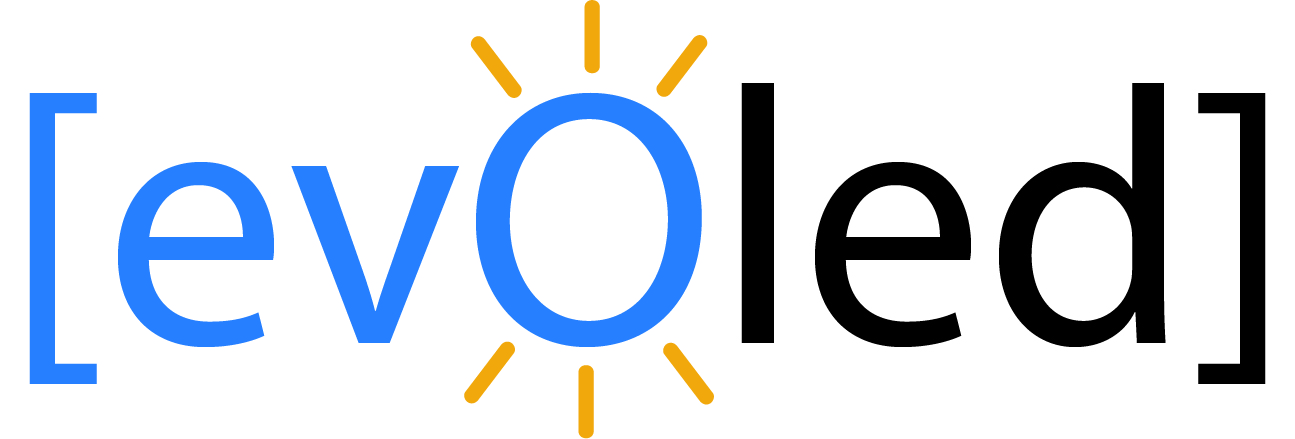 Novaled
Novaled
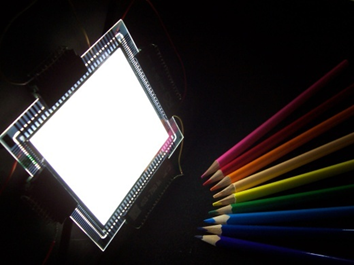 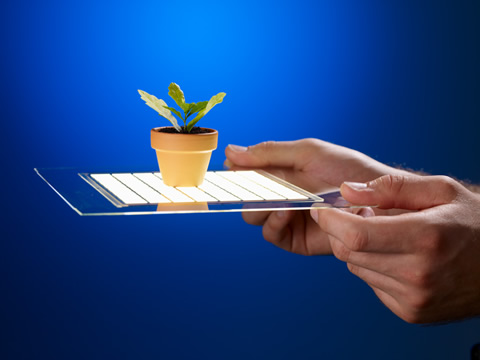 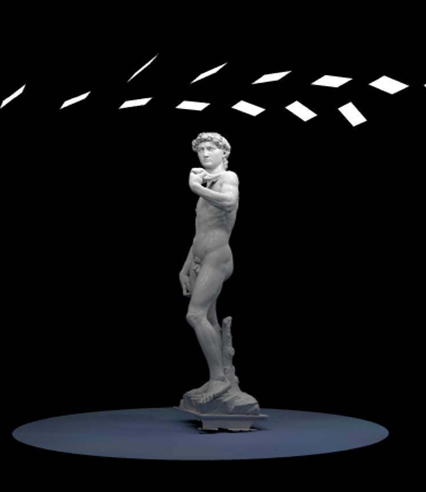 Sorgenti plastiche ad alta efficienza per l’illuminazione di ambienti espositivi
progetto PON04a3_00369, Lecce PUGLIA
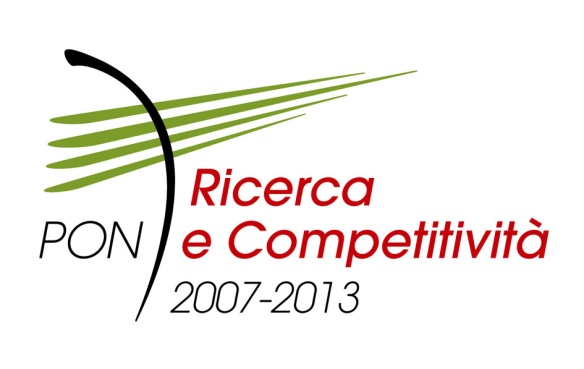 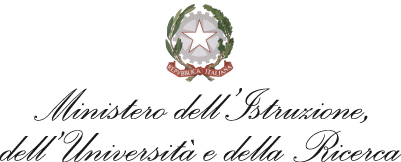 Illuminazione per l’arte
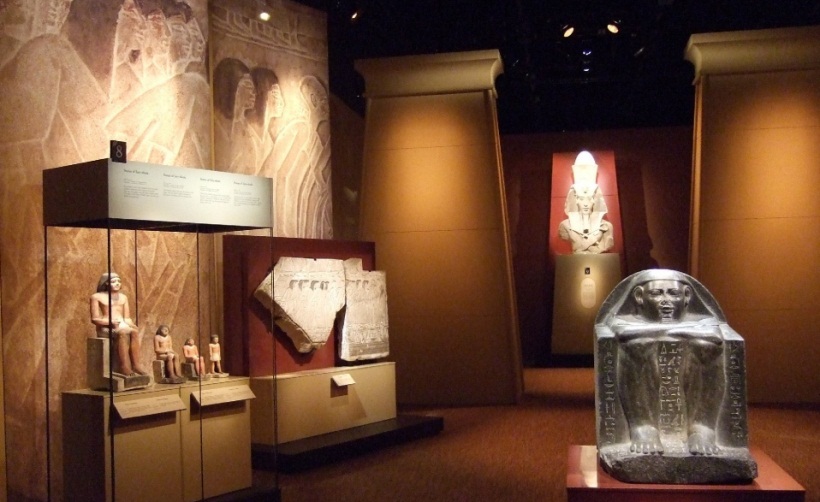 Ottima resa cromatica
Alta efficienza
Buon impatto visivo
Luce diffusa e uniforme
PHILIPS
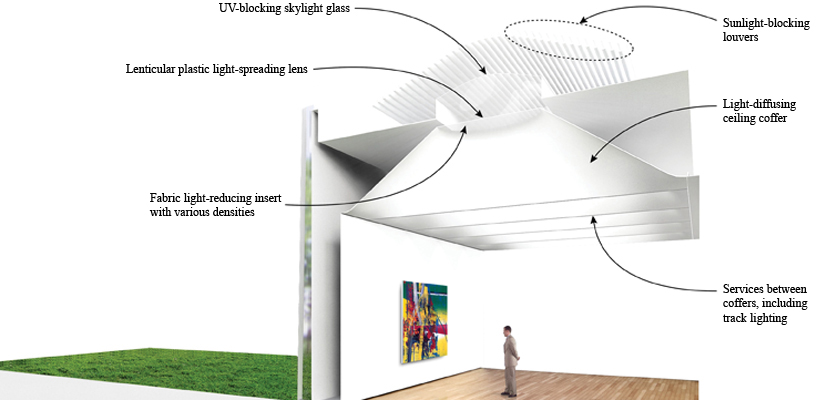 Arup
OLEDs per illuminazione
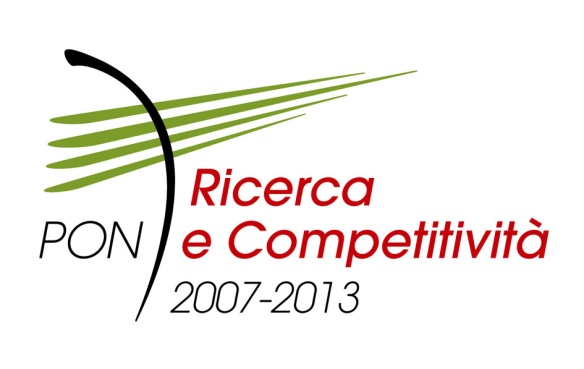 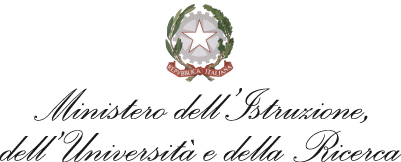 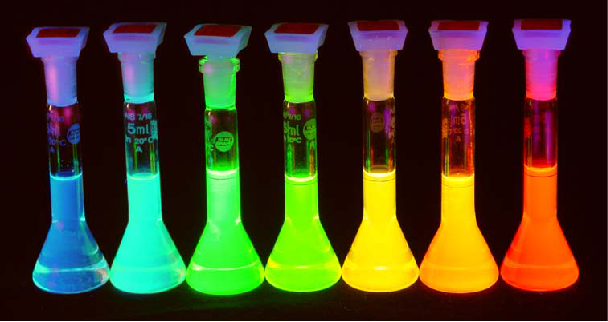 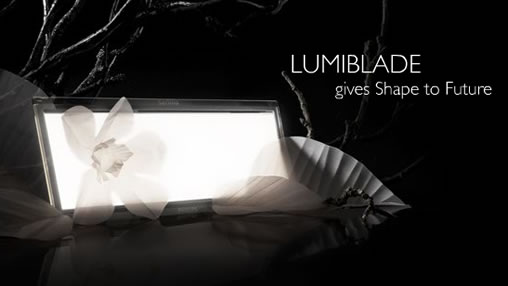 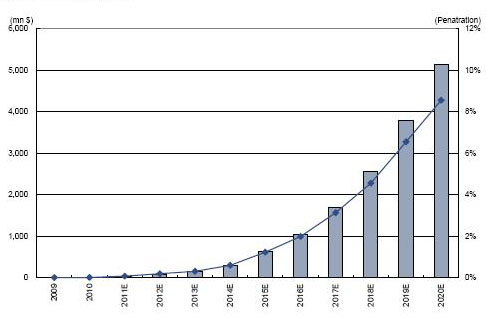 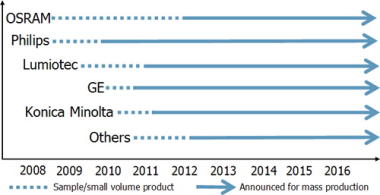 LUMIBLADE by PHILIPS
Market trend per gli OLEDs (Display Search)
SVANTAGGI ATTUALI:

ALTI COSTI
BASSA QUALITÀ CROMATICA
OLED NON FLESSIBILI
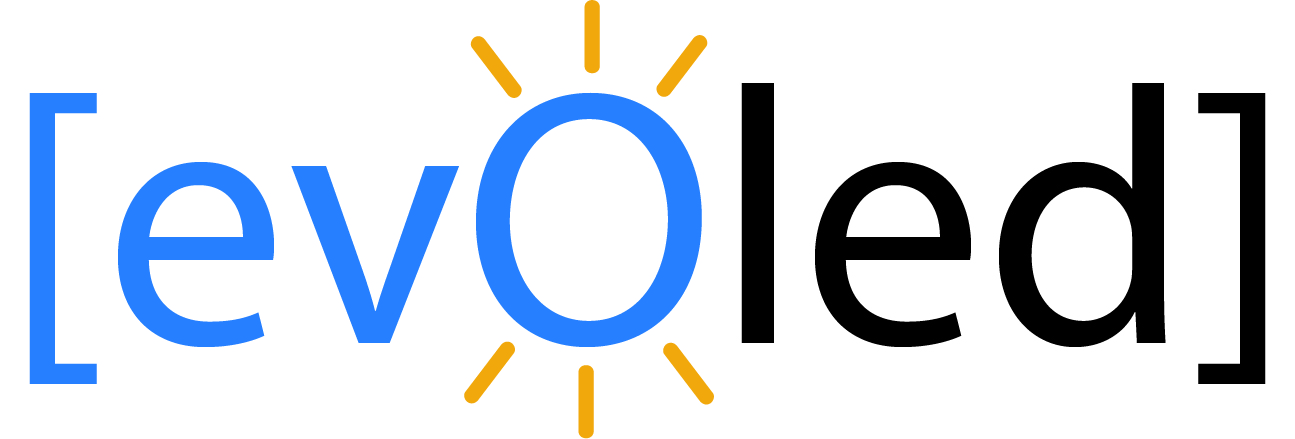 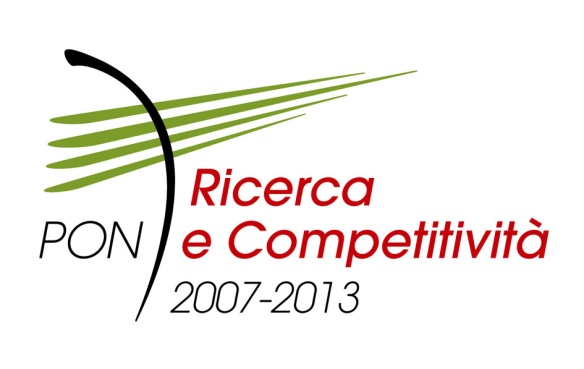 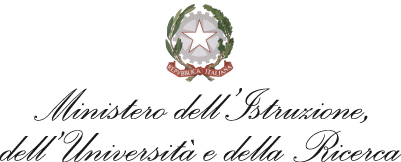 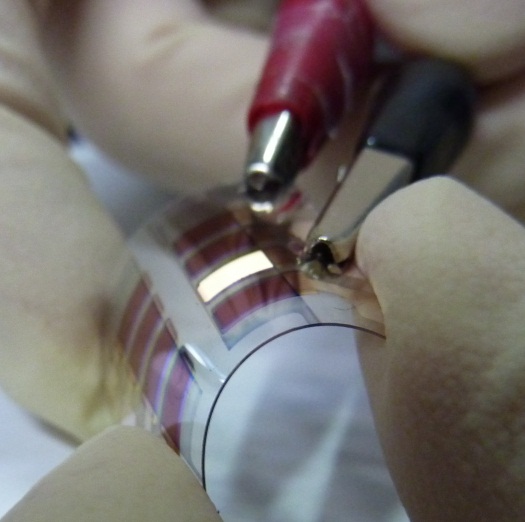 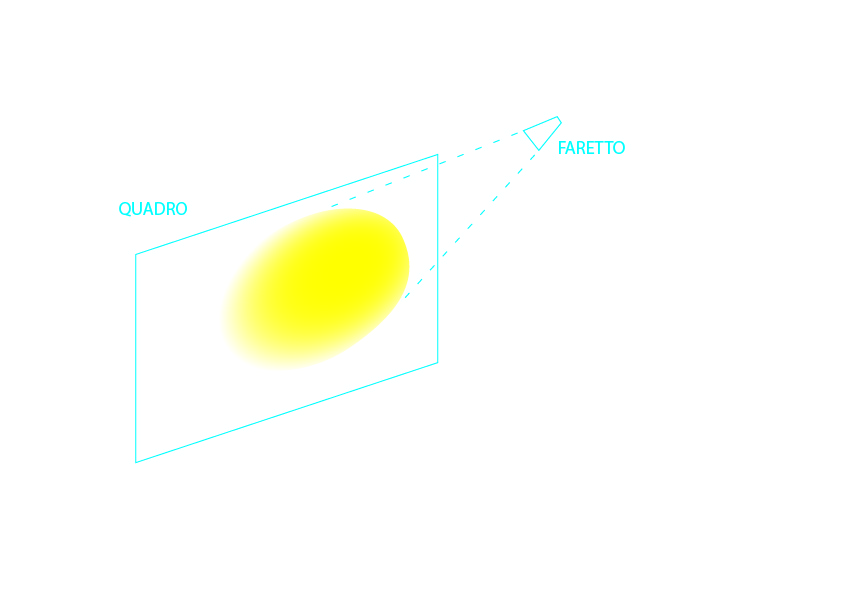 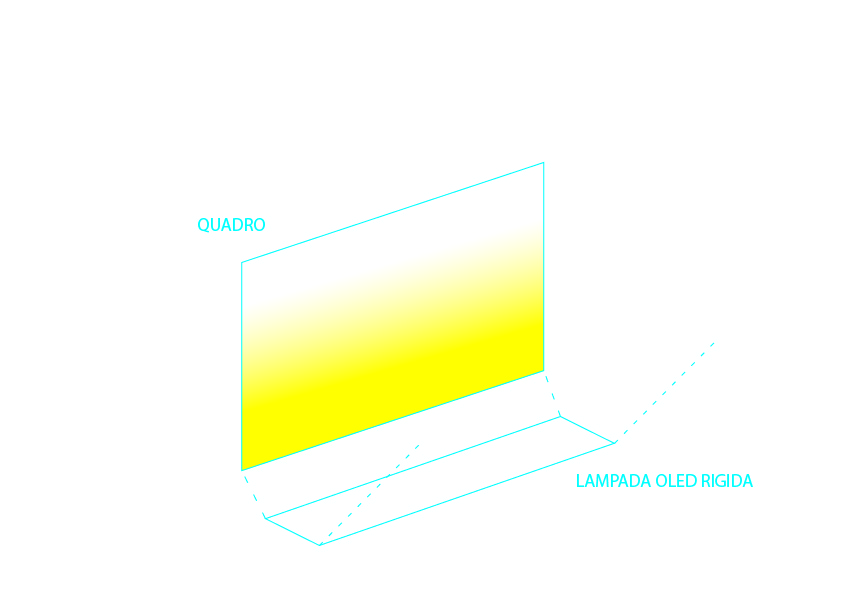 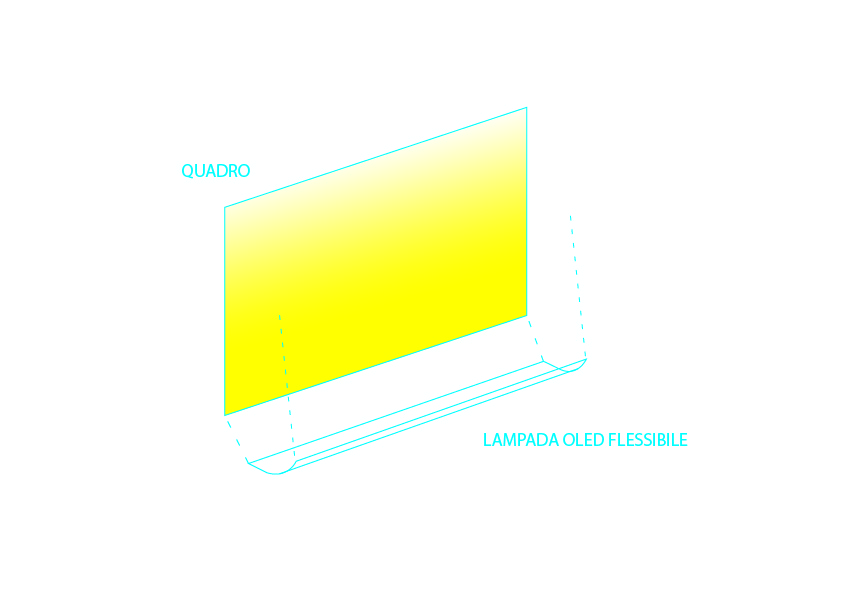 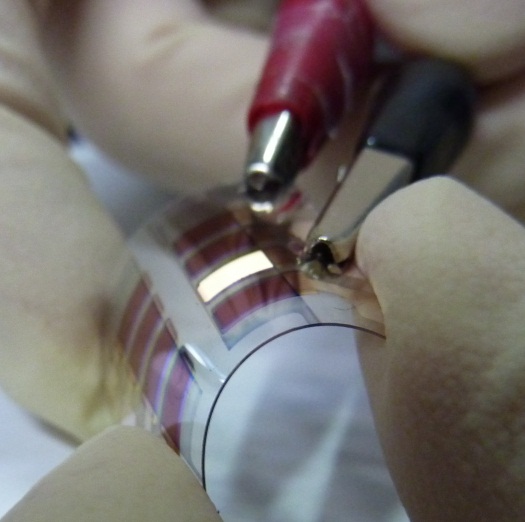 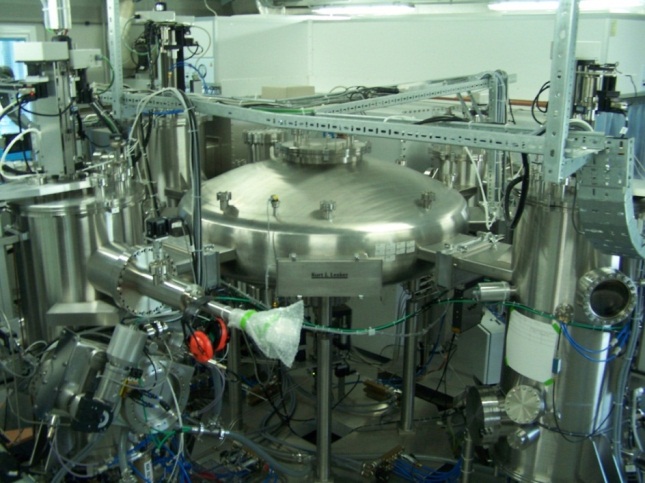 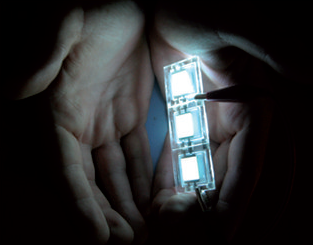 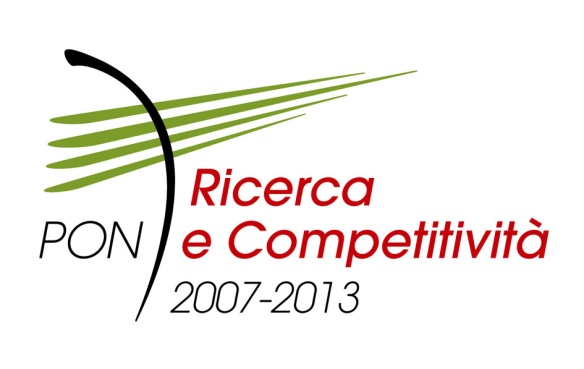 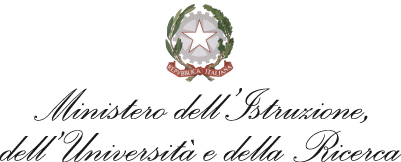 Info & contatti
SEDE OPERATIVA:
LECCE c/o CNR-NANO, Nanotechnology Research Center

CONTATTI:
Armando Genco: g.rnd@libero.it
Twitter: #evOled_ITA